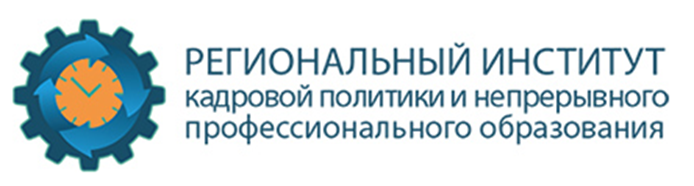 Вебинар по теме: «Показатели качества и результативности постинтернатного сопровождения детей-сирот и детей, оставшихся без попечения родителей, обучающихся в образовательных организациях Иркутской области»

 «Изменения в кадровом обеспечении постинтернатного сопровождения»


Игумнова Жанна Ивановна, 
руководитель центра инклюзивного образования 
и постинтернатного сопровождения 
Регионального института кадровой политики, 
к.п.н., доцент
Показатель 1.Профильная профессиональная подготовка специалистов
Профильным считается лишь образование, в точности соответствующее и специальности и отрасли. 
Базовое среднее профессиональное образование: «Преподавание музыки», «Преподавание в начальных классах», «Дошкольное воспитание» и др.
Базовое высшее профессиональное образование по  направлениям «Педагогическая деятельность»  или «Психолого-педагогическое образование». 
Профессиональная переподготовка по направлению 44.03.01 «Педагогическая деятельность»  или 44.03.02 «Психолого-педагогическое образование» на базе среднего профессионального образования или высшего профессионального образования (бакалавр, магистр, специалист).
 Профессиональная переподготовка –это 
дополнительное образование, которое позволяет освоить новый
вид профессиональной деятельности, приобрести 
новую квалификацию.






	               

	      ДИПЛОМ
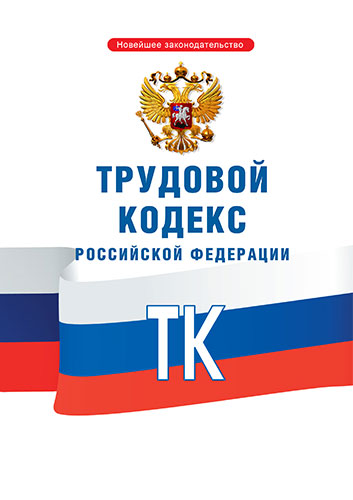 Иркутск, 2020 г., Игумнова Ж.И.
2
Показатель 1.Профильная профессиональная подготовка специалистов
Согласно ст. 65 Трудового кодекса РФ для поступления на работу необходимо предъявлять:
-документ об образовании и (или) о квалификации или наличии специальных знаний и/или специальной подготовки (профессиональная переподготовка).
	Для работодателей ориентиром для принятия на работу сотрудника является профессиональный стандарт – это основа для определения требований к квалификации работников с учетом выполняемых работниками трудовых функций, обусловленных применяемыми технологиями и принятой организацией производства и труда.
		Профстандарты в педагогической деятельности:
«Педагог (педагогическая деятельность в дошкольном, начальном общем, основном общем, среднем общем образовании)»
«Специалист в области воспитания»
Должность- социальный педагог
"Педагог профессионального обучения, профессионального образования и дополнительного профессионального образования"
«Педагог-психолог»
Иркутск, 2020 г., Игумнова Ж.И.
3
Профессиональные стандарты
Общероссийский классификатор специальностей по образованию OK 009-2016.
Федеральный закон от 02.05.2015 № 122-ФЗ «О внесении изменений в Трудовой кодекс Российской Федерации, вступивший в действие с 1 июля 2016 года и уточнивший понятие профессионального стандарта- «профессиональный стандарт – характеристика квалификации, необходимой работнику для осуществления определенного вида профессиональной деятельности, в том числе выполнения определенной трудовой функции», законодательно закрепил критерии обязательности применения этого документа всеми работодателями без исключения.
Иркутск, 2020 г., Игумнова Ж.И.
4
Профессиональные стандарты
Профессиональный стандарт – это многофункциональный нормативный документ, содержащий требования к образованию, опыту практической деятельности, дополнительному образованию и прочим особым условиям допуска к работе, а также структурированное описание содержания профессиональной деятельности в виде функциональной карты и характеристик обобщенных трудовых функций, представленных совокупностью конкретных трудовых функций, действий, умений и знаний.
Иркутск, 2020 г., Игумнова Ж.И.
5
Профстандарт «Педагог (педагогическая деятельность в дошкольном, начальном общем, основном общем, среднем общем образовании)
ТФ. Общепедагогическая функция. Обучение .
Знать. Основные закономерности возрастного развития, стадии и кризисы развития, социализация личности, индикаторы  индивидуальных особенностей траекторий жизни, их возможные девиации, а также основы их психодиагностики  
ТФ Развивающая деятельность.
Трудовая деятельность. Освоение и применение психолого-педагогических технологий (в том числе инклюзивных), необходимых для адресной работы с различными контингентами учащихся: одаренные дети, социально уязвимые дети, дети, попавшие в трудные жизненные ситуации, дети-мигранты, дети-сироты, дети с особыми образовательными потребностями (аутисты, дети с синдромом дефицита внимания и гиперактивностью и др.), дети с ограниченными возможностями здоровья, дети с девиациями поведения, дети с зависимостью.
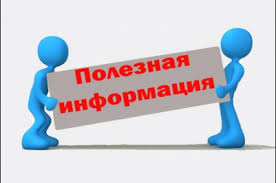 Иркутск, 2020 г., Игумнова Ж.И.
6
Профессиональный стандарт педагог-психолог
Знания. Превентивные методы работы с обучающимися "группы риска" (из неблагополучных семей, находящихся в состоянии посттравматического стрессового расстройства, попавших в трудную жизненную ситуацию, склонных к суициду и другим формам аутоагрессии).
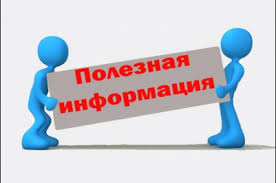 Иркутск, 2020 г., Игумнова Ж.И.
7
Профессиональный стандарт «Специалист в области воспитания»Должность- социальный педагог
ОТФ. Социально-педагогическая поддержка обучающихся в процессе социализации.
Разработка мер по социально-педагогическому сопровождению обучающихся в трудной жизненной ситуации.
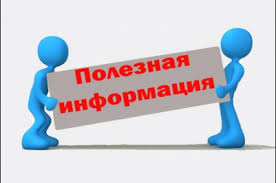 Иркутск, 2020 г., Игумнова Ж.И.
8
Показатель 2. Специалисты, обученные на курсах повышения квалификации
ГАУ ДПО Иркутской области «Региональный институт кадровой политики и непрерывного профессионального образования»:
-Программа КПК по теме «Разработка и реализация программ постинтернатной адаптации и сопровождения выпускников организаций для детей-сирот и детей, оставшихся без попечения родителей» - 2017-2019 г.г.

ГАУ ИО «Институт развития образования»:
-Профессиональный стандарт
«Специалист в области воспитания» как условие повышения эффективности воспитательной деятельности в системе образования и психолого-педагогической поддержки социализации детей- 2019 г.
Интернет
Иркутск, 2020 г., Игумнова Ж.И.
9
Показатель 3. Количество специалистов, прошедших стажировки по вопросам постинтернатного сопровождения
ГАУ ДПО Иркутской области «Региональный институт кадровой политики и непрерывного профессионального образования», 6 -7 июня 2019 г.:
 I региональная межведомственная стажировочная площадка «Формирование механизмов межведомственного взаимодействия, обеспечивающего успешную социализацию и постинтернатное сопровождение детей-сирот и детей, оставшихся без попечения родителей, в организациях разного типа»
Иркутск, 2020 г., Игумнова Ж.И.
10
Показатель 4. Количество специалистов, ставших победителями региональных конкурсов профессионального мастерства
Региональные конкурсы профмастерства в Иркутской области
Иркутск, 2020 г., Игумнова Ж.И.
11
Показатель 4. Количество специалистов, ставших победителями региональных конкурсов профессионального мастерства
Примечание: конкурсы профессионального мастерства проводятся различными ведомствами, АНО, НКО, интернет-конкурсы.
На заметку: Подготовить приложение к таблице с указанием наименования конкурса, участника конкурса, результата.
Иркутск, 2020 г., Игумнова Ж.И.
12
Показатель 5. Количество добровольцев (волонтеров), привлеченных к постинтернатному сопровождению
Сайт https://dobro.ru/ Добровольцы России
О личной книжке волонтера:
Личная книжка волонтёра предназначена для учета волонтёрской деятельности и содержит сведения о «трудовом» стаже добровольца, его поощрениях и дополнительной подготовке. В настоящее время она выдается министерством образования и молодежной политики Ставропольского края.
Волонтёрская книжка по содержанию напоминает Трудовую книжку. Отличие состоит в том, что деятельность, отмеченная в Личной книжке волонтёра, — это его «стаж», который открывает расширенные возможности участия в самых интересных и масштабных добровольческих проектах международного, всероссийского, межрегионального и краевого уровней.
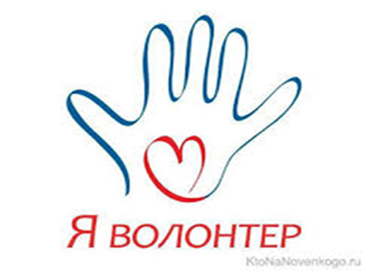 Иркутск, 2020 г., Игумнова Ж.И.
13
Показатель 5. Количество добровольцев (волонтеров), привлеченных к постинтернатному сопровождению
-Работа со студентами, попавшими в трудную жизненную ситуацию.
-Организация мероприятий (event) по постинтернатному сопровождению детей-сирот.
-Привлечение к спортивным занятиям.
-Экологическое направление (экодесанты, круглые столы по экологическому воспитанию, посадка деревьев, уборка территории).
-Виртуальное волонтёрство (поиск нужной информации в системе интернет, использование обучающих программ в удаленном режиме).
-Проведение экскурсий для первокурсников.
-Участие в профпробах.
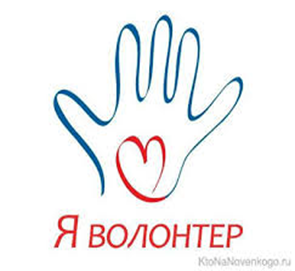 Иркутск, 2020 г., Игумнова Ж.И.
14
Спасибо за внимание!
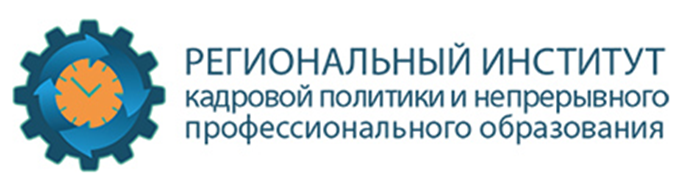 Административный отдел: Октябрьский округ, Иркутск, пер. Угольный, д. 68/1
Режим работы: пн-пт 8:30-17:30, 
перерыв: 12:00-13:00
Телефон: +7 (3952) 48–43–70
Иркутск, 2020 г., Игумнова Ж.И.
15